Internet Governance Forum, 28th of November 2019, Estrell Hotel Berlin, Room V
“Towards a sustainable and human rights-centred cybersecurity training”
IGF Workshop
Goals of the Workshop
Agenda of the Workshop
Farhan Janjua, Digital Journalist and Creator - Consultant at Reporter Without Borders Helpdesk
Farhan Janjua, Digital Journalist and Creator - Consultant at Reporter Without Borders Helpdesk
Chris Kubecka, Founder of HypaSec
Gbenga Sesan, Executive Director, Paradigm Initiative
Gbenga Sesan, Executive Director, Paradigm Initiative
First Round of Brainstorming: 

Task: Find a partner brainstorm on the question for 

five minutes
What other best practices do you think should be considered to protect privacy and freedom of expression in this case?
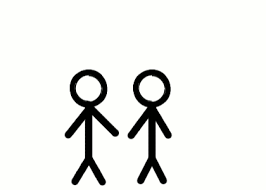 Second Round of Brainstorming: 

Task: Find a pair, tell each other your best practices identify most urgent one to implement 

– eight minutes
What other best practices do you think should be considered to protect privacy and freedom of expression in this case?
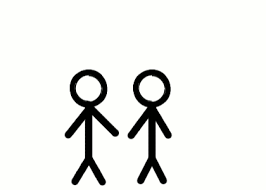 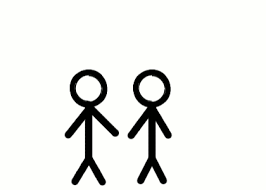 +
Third Round of Brainstorming: 

Task: Find a quartet, tell each other your most  urgent best practice and identify which one and who will present to whole group 

15 minutes
What other best practices do you think should be considered to protect privacy and freedom of expression in this case?
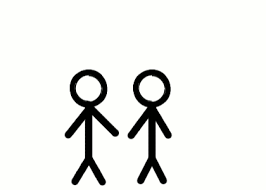 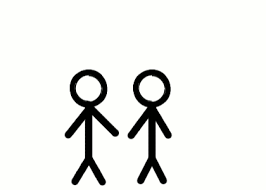 +
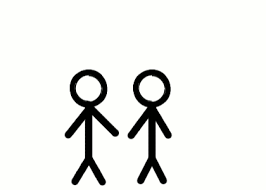 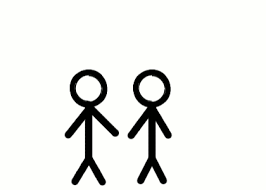 Best Practice Pitches: 

8-Person-Group-Representative pitches in 30 seconds on stage best practice
Pitches about: What best practices do you think should be urgently considered to protect privacy and freedom of expression in this case?
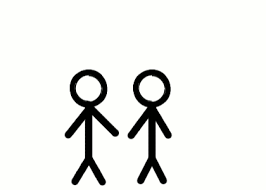 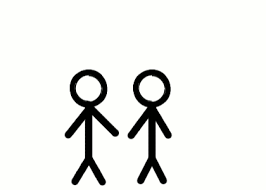 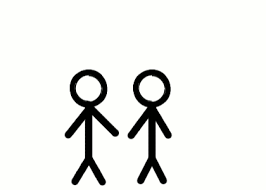 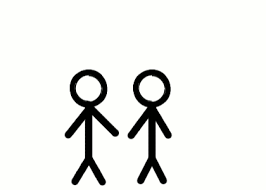